ГБОУ  Школа № 423дошкольное отделение №3/843
СЕМИНАР

«ИНТЕГРАЦИЯ ДВИГАТЕЛЬНОЙ ДЕЯТЕЛЬНОСТИ 
И ПОЗНАВАТЕЛЬНОГО РАЗВИТИЯ  В УСЛОВИЯХ РЕАЛИЗАЦИИ ФГОС ДОШКОЛЬНОГО ОБРАЗОВАНИЯ»

Старший воспитатель дошкольного отделения  №3/843  Черкашина И.В.

ОКТЯБРЬ 2014
ЦЕЛЬ СЕМИНАРА: создание условий для повышения профессиональной компетентности педагогов в использовании интегративных подходов при организации образовательной деятельности.
ЗАДАЧИ СЕМИНАРА:
познакомить педагогов с современными подходами к организации интегрированных занятий с детьми; 
    способствовать положительной мотивации педагогов на использование полученных знаний в практической деятельности;
разработать методические рекомендации по вопросу внедрения интегрированных занятий в практику работы педагогов образовательного учреждения
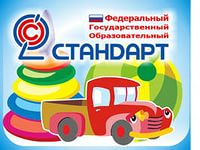 В Российской Федерации происходит модернизация системы образования с целью повышения качества образования, его доступности, с целью поддержки и развития таланта каждого ребенка, сохранения его здоровья. В настоящее время для большинства уровней и ступеней образования, включая дошкольное  установлены федеральные государственные образовательные стандарты.
Федеральный государственный образовательный стандарт устанавливает нормы и положения обязательные при реализации основной образовательной программы детского сада.
Это первый в истории российского образования документ, который на федеральном уровне определяет  каким должно быть дошкольное образования, направленное на достижение каждым ребёнком оптимального для его возраста уровня развития с учётом его индивидуальных, возрастных особенностей.
Основополагающий принцип ФГОС  дошкольного образования – принцип интеграции образовательных областей. Их пять:
Каждая образовательная область направлена на развитие какой-либо деятельности:
трудовая деятельность
Интеграция(от лат. – «полный», «целостный») взаимопроникновение, объединение в одно «целое» различных элементов или частей.
Интегрированная деятельность в дошкольном учреждении  соединяет знания из разных образовательных областей на равноправной основе, дополняя друг друга.
ВАРИАНТЫ ИНТЕГРАЦИИ
Требования к структуре интегрированных занятий
Примерная структура занятия
Основная особенность интегрированной деятельности
Педагогические возможности интегрированного занятия
Методика подготовки к интегрированному занятию
Определить области знаний, интегрирование которых целесообразно;
 	Проанализировать и отобрать из этих областей  содержание;
Выявить основной принцип построения системы интегрированного занятия  , распределить задачи и содержательный материал;
Использовать разнообразные виды деятельности 
	Использовать большое количество разнообразного наглядного и атрибутного материала.
Трудности проведения интегрированного занятия
Выпускник, освоивший основную образовательную программу ДО, должен обладать, прежде всего, интегративными качествами личности, которые позволят ему в дальнейшем успешно обучаться в школе.
СПАСИБО ЗА ВНИМАНИЕ